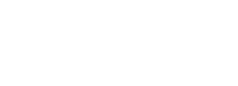 The Age of Television
There are 8 need states which drive video viewing
context
social
content
10% EXPERIENCE
7% ESCAPE
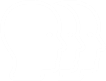 personal
12% IN TOUCH
9% INDULGE
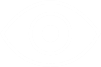 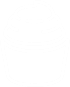 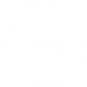 16% COMFORT
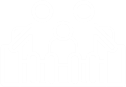 2% DO
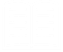 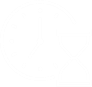 18% DISTRACT
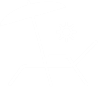 Source: The Age of Television, 2018, MTM/Thinkbox.
26% UNWIND
[Speaker Notes: The Age of Television study conducted by MTM, on behalf of Thinkbox, observed there are eight need states which define our video viewing habits:

ESCAPE
EXPERIENCE
IN TOUCH
COMFORT
UNWIND
DISTRACT
DO
INDULGE

The study sized these eight need states in terms of the time audiences spend meeting each one with video content.

We found that the largest proportion of time spent watching videos is to satisfy the need to unwind, the need for a distraction and the need for comfort.

The role of content and context differ across each need state, with content is particularly important for escape and experience.

In contrast, the need to unwind is far more likely to be driven by context – such as the need to wind down after work.

The need states also differ in terms of being personally or socially driven. For example, the need for comfort is driven by a desire to spend time with others, while the need for a distraction is more personal.]
The need states
Unwind 26% of viewing time
The need to relax and de-stress from the pressures of the day
Low effort need state
Viewers are tired and don’t want to think too much
Content must be familiar and easy to watch
Linear TV’s EPG is often first destination
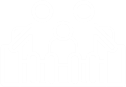 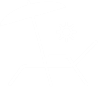 Source: The Age of Television, 2018, MTM/Thinkbox. Base: all adults (1,531)
[Speaker Notes: Unwind – 26% of total video viewing  .

This need state is about watching video to relax and de-stress, through content choices that are undemanding both in terms of the viewing experience and how easily audiences can navigate to content. Viewers are often tired or low in energy, and don’t want to think too much.]
Unwind 26% of viewing time
Source: The Age of Television, 2018, MTM/Thinkbox. Base: all adults (1,531), 16-34 (430)
[Speaker Notes: Live TV still makes up over half of all viewing for this need state – through familiar routines and trusted channel brands it provides shortcuts and requires the least ‘effort’ – but playback TV, broadcaster VOD and subscription VOD now play more of a role, particularly for 16-34s (for example, watching Friends on Netflix).

Online video can also fulfil this need for 16-34s, who go to YouTube and Facebook to wind down – particularly funny videos, music, TV clips and personal interests like gaming. These platforms enable younger audiences to passively browse and view content in an undemanding way.]
Unwind 26% of viewing time
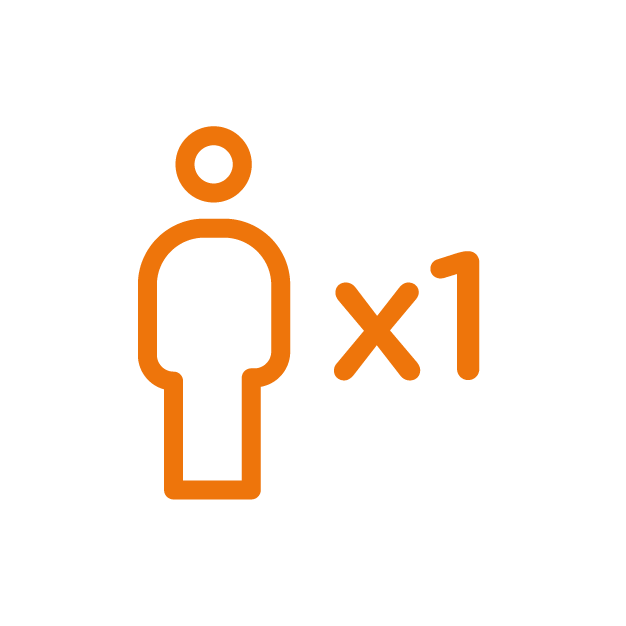 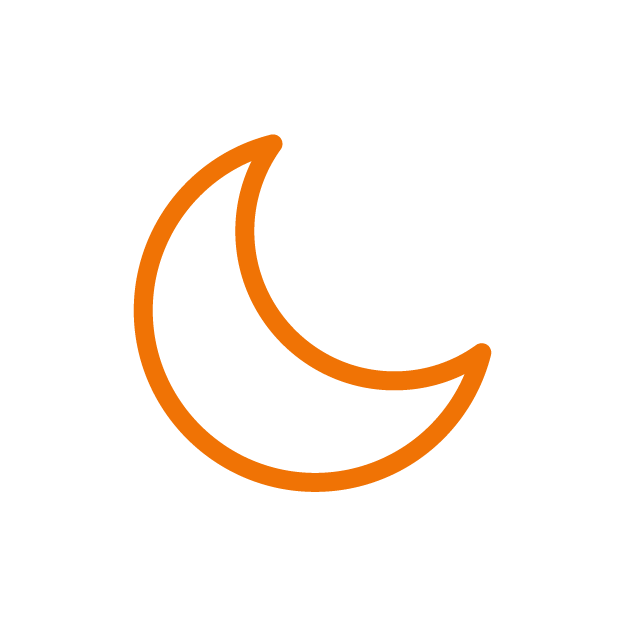 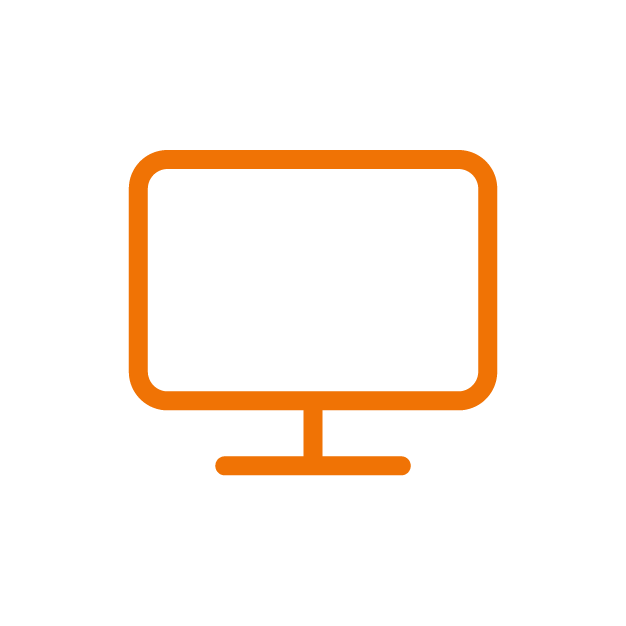 68% solo viewing
82% viewed on TV set
62% evening viewing
“
It’s a way of relaxing at the end of the day; it helps you switch off after a long day at work, to shift attention away from the day and start unwinding
“
Served by light-hearted content:
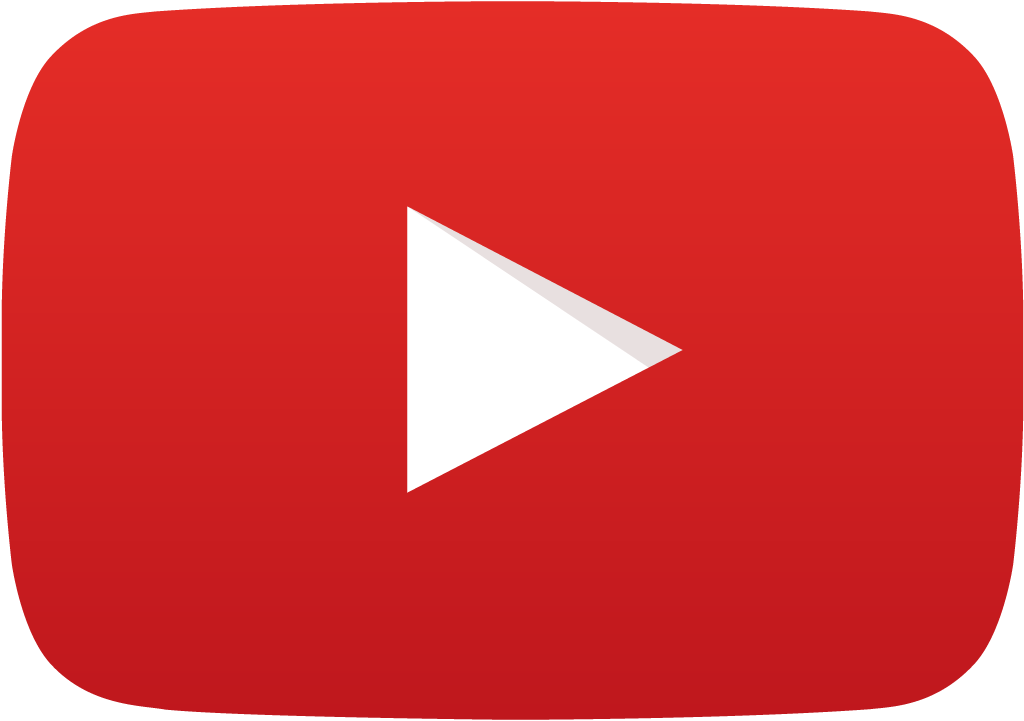 Source: The Age of Television, 2018, MTM/Thinkbox. Base: all adults (1,531)
[Speaker Notes: Because it’s more comfortable and relaxing, there’s a preference for unwinding on the sofa in front of the main TV – this was evident even amongst 16-24 audiences, who’ll go to their bedroom because they don’t have control of the remote, but would rather watch on TV if they had the choice – and across all audiences it’s more likely to be solo viewing (for example after work or college or later in the evening).

Content choices are typically familiar programmes, which lighten your mood – especially comedy, light factual entertainment and familiar drama. This can often be episodes they’ve seen before and this can actually be a preference for this need state.]
Distract18% of viewing time
The need for instant gratification to fill time, counter boredom or provide a short break from other tasks
Viewers are taking a break or filling time
Looking to lighten mood/ put smile on face
Platform choice influenced by context and time
Short-form online video content covers a wide range of interests e.g. music, TV clips, gaming
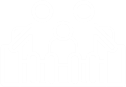 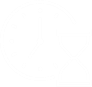 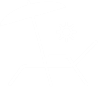 Source: The Age of Television, 2018, MTM/Thinkbox. Base: all adults (1,150)
[Speaker Notes: Distract - 18% of total video viewing

Video provides instant gratification when people want to fill time or have a brief distraction from what they’re doing and this can apply across a wide range of situations (examples from our respondents included waiting for your partner to come out of the shower in the morning, commuting, taking a break from work, waiting for the Xbox to load, waiting for a TV show to start etc).]
Distract18% of viewing time
Source: The Age of Television, 2018, MTM/Thinkbox. Base: all adults (1,150), 16-34 (503)
[Speaker Notes: With the proliferation of smartphones, distraction is now at the end of our fingertips and online video is one of a number of ways that this is fulfilled – alongside mobile gaming, browsing social media, looking at news websites etc.

Although TV can be a destination for distraction, video content on YouTube and Facebook has more of a role here compared to other need states. This is often consumed in shorter sessions, with the choice of platform partly dependent on context and available time (for example, scrolling on Facebook to fill two minutes compared to taking a ten minute break to watch videos on YouTube). 

Whilst online video plays a significant role in fulfilling this need across all audiences, 16-24s have more time to kill and are more reliant on YouTube, Facebook and other online video platforms to do this. In contrast, for 55+ audiences, distraction still primarily comes from TV.]
Distract18% of viewing time
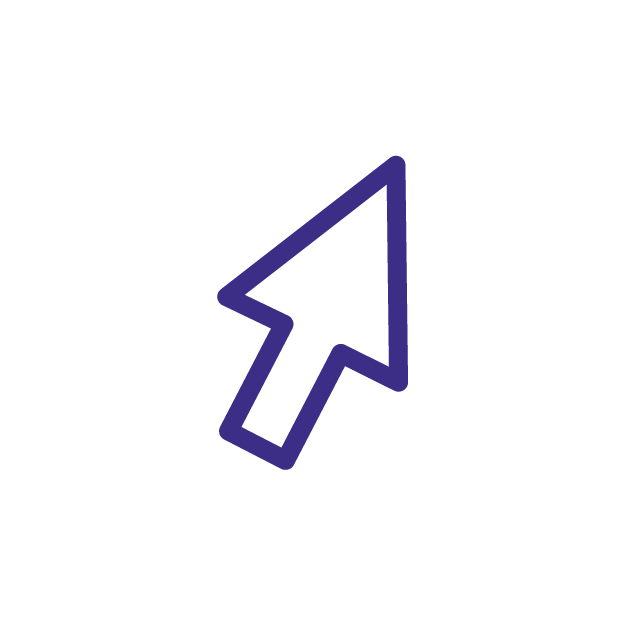 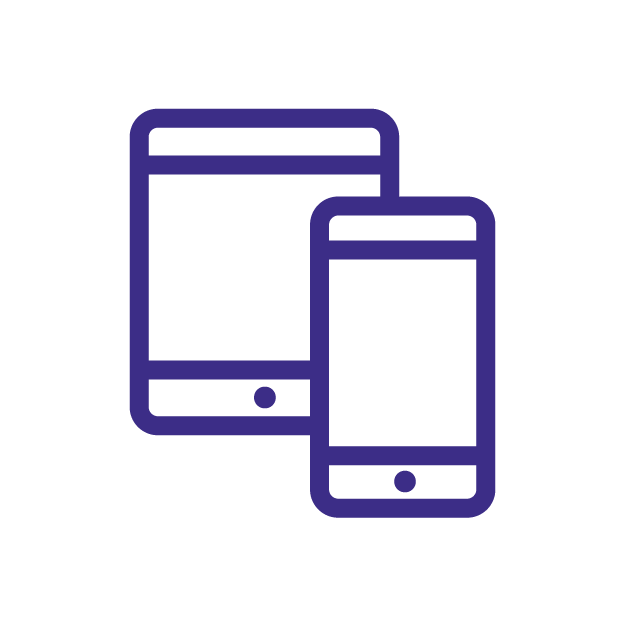 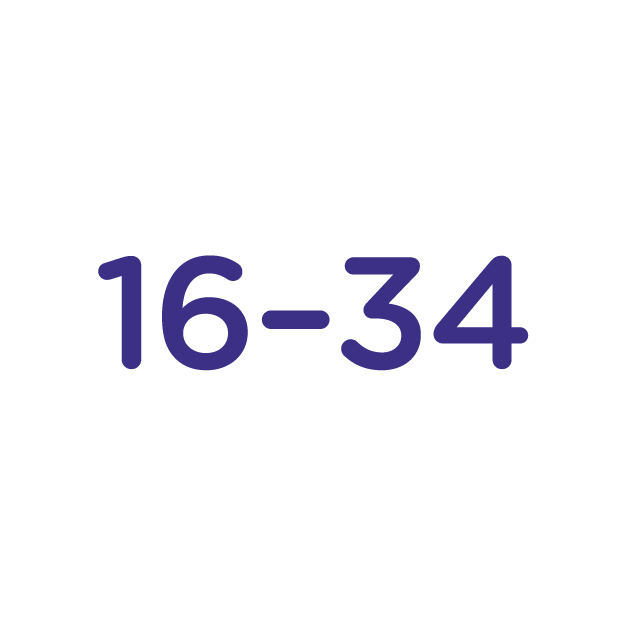 48% 16-34 profile
30% online video
46% watched on device
“
“
It’s low level entertainment, easy and quick. There’s less emotion than TV, it’s a short burst then you move on to the next one
Served by entertaining or informing content:
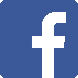 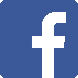 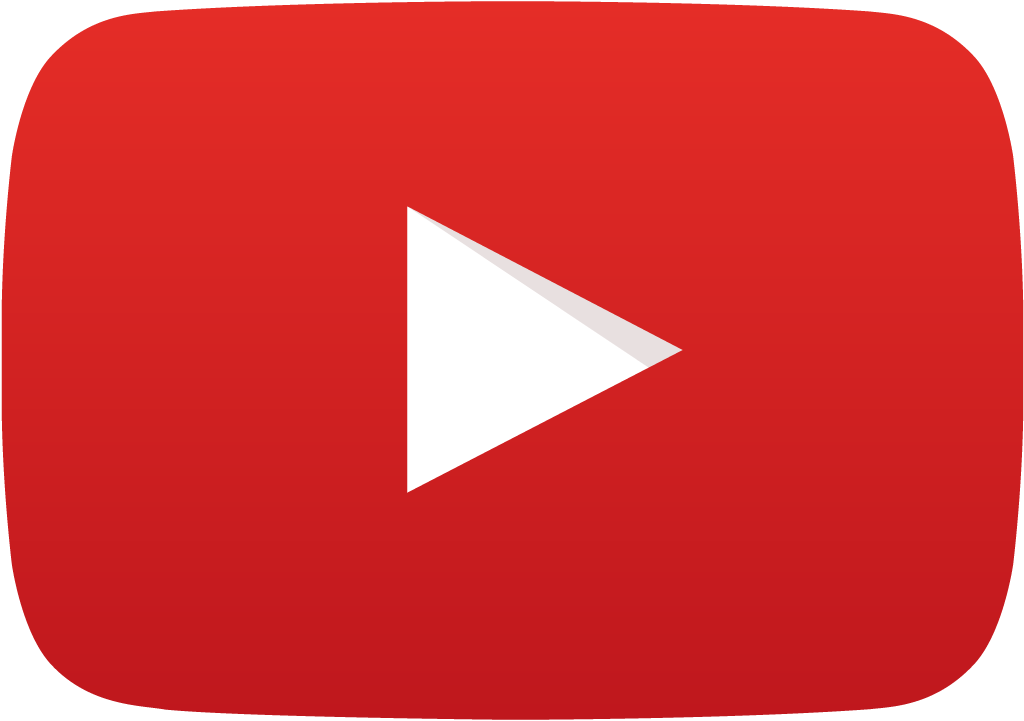 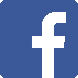 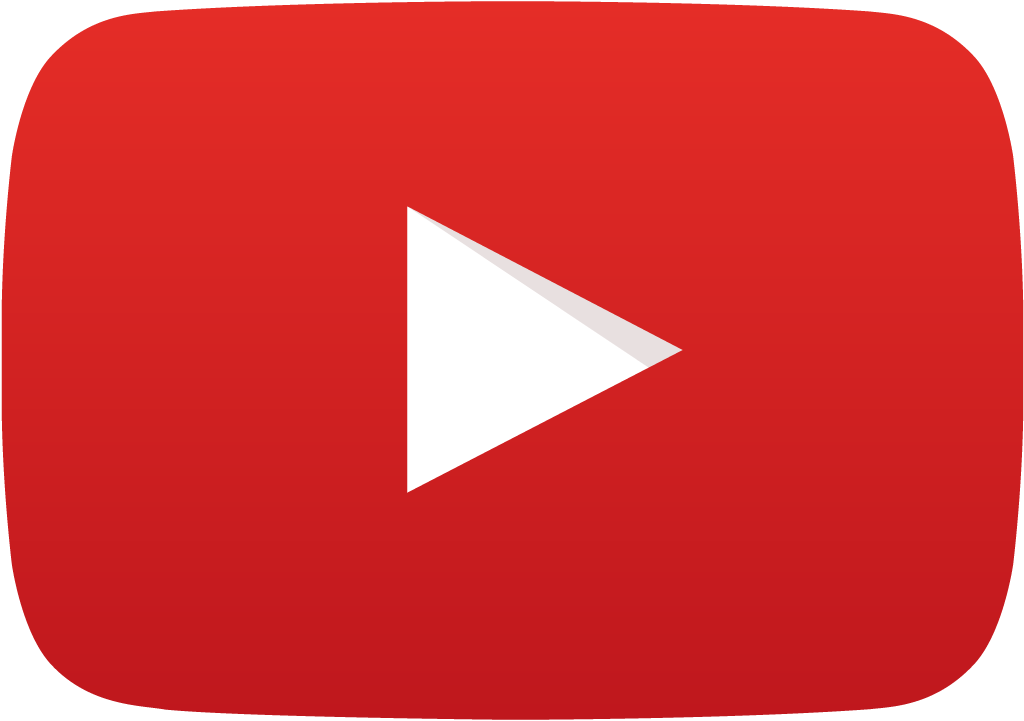 Source: The Age of Television, 2018, MTM/Thinkbox. Base: all adults (1,150)
[Speaker Notes: In the distract need state viewers are often looking to lighten their mood or put a smile on their face.

Online video content will typically be shorter videos informed by the personal tastes and interests of users – e.g. funny or inspiring videos, TV / film clips, sports highlights, trailers, music videos etc. 

Consumption skews more towards afternoon than other needs, indicating that this is a time of day when distraction is needed.]
Comfort 16% of viewing time
The need for shared family / couple time
Viewers are relaxed and sociable 
Priority is watching together 
Familiar programmes which can cater to everyone
Linear TV’s EPG is often the ﬁrst port of call – most easy to navigate
Broadcaster VOD is the second destination for missed episodes or content selection
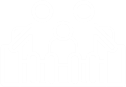 Source: The Age of Television, 2018, MTM/Thinkbox. Base: all adults (831)
[Speaker Notes: Comfort - 16% of total video viewing.

Comfort is an enduring video need state which was first identified in the 2013 Thinkbox study. It reflects the highly valued need for shared time together in households.

The Comfort need state is relevant across all life stages – whether couples sitting down together or valued family time.]
Comfort 16% of viewing time
Source: The Age of Television, 2018, MTM/Thinkbox. Base: all adults (831), 16-34 (279)
[Speaker Notes: Live TV is still a primary destination for this type of viewing (making up almost 2/3 of video consumption) and guided by familiarity and routine – although broadcaster VOD, playback TV and subscription VOD (particularly films) now provide more options and flexibility to households.]
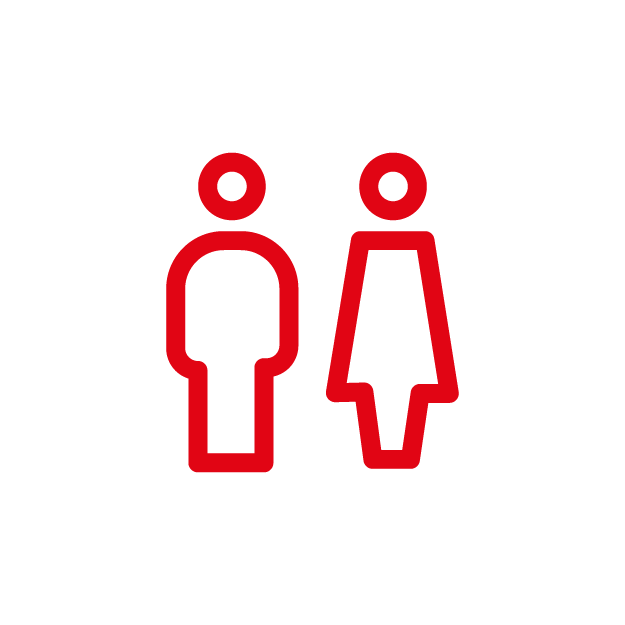 Comfort16% of viewing time
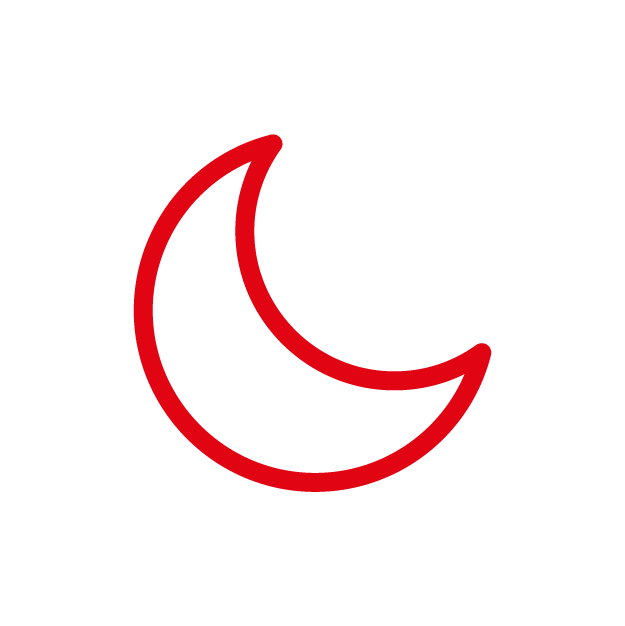 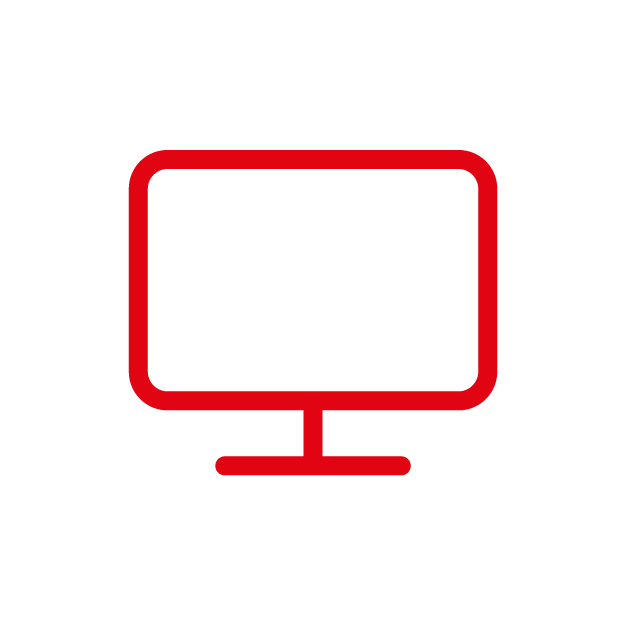 97% shared viewing
92% viewed on TV set
68% evening viewing
“
I do really enjoy the family time where we’re watching together and having conversations and it’s just our family time. That’s what I enjoy most about it, our time together
“
Served by familiar programmes:
Source: The Age of Television, 2018, MTM/Thinkbox. Base: all adults (831)
[Speaker Notes: Comfort viewing mostly takes place in the evening when the main TV set provides a hub for the household to catch-up on the day and have time together – this contrasts with the more fragmented and solo viewing in families at other times of the day. Viewers are relaxed, sociable and happy.

Content choice is often a compromise and a secondary consideration to the household being able to spend time together. This tends to be familiar programmes, which can cater to different ages and genders – particularly accessible drama, soaps, quizzes, factual entertainment and films.]
In Touch12% of viewing time
The need to feel aware of what’s happening in the world
Viewers informed about political, social and cultural events
Live TV is important for news and current affairs
For online video, viewers can actively seek out news/current affairs or watch content which appears while scrolling
Younger audiences ﬁnd documentaries on-demand
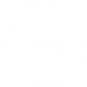 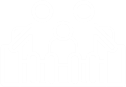 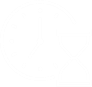 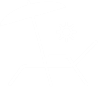 Source: The Age of Television, 2018, MTM/Thinkbox. Base: all adults (641)
[Speaker Notes: In Touch - 12% of total video viewing.

There is an enduring need for people to feel aware and informed of what’s happening in the world around them and keep in touch with political, social and cultural events.]
In Touch12% of viewing time
Source: The Age of Television, 2018, MTM/Thinkbox. Base: all adults (641), 16-34 (151)
[Speaker Notes: The ‘In Touch’ need state has the highest degree of disparity in platform choice between the youngest and oldest age groups…

Online video has had an impact on how younger audiences keep in touch with news and current affairs. Whereas for older (44+) audiences, live TV - particularly scheduled news programming - playback TV  and broadcaster VOD (for example, for documentaries) is much more prevalent.]
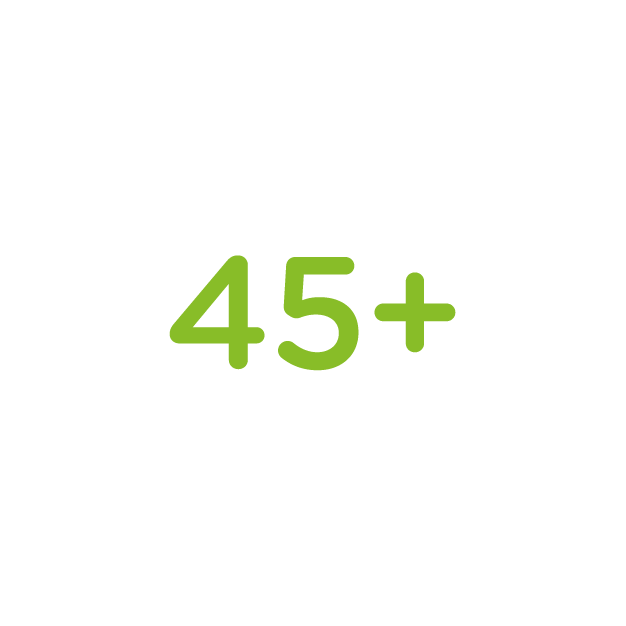 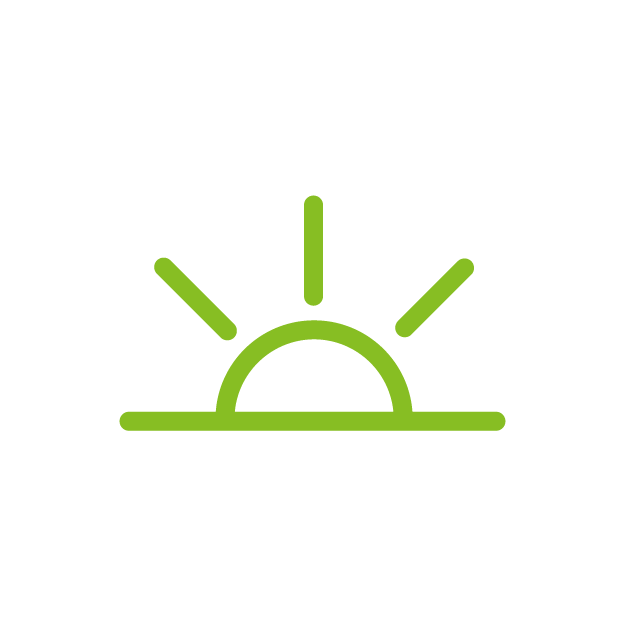 In Touch12% of viewing time
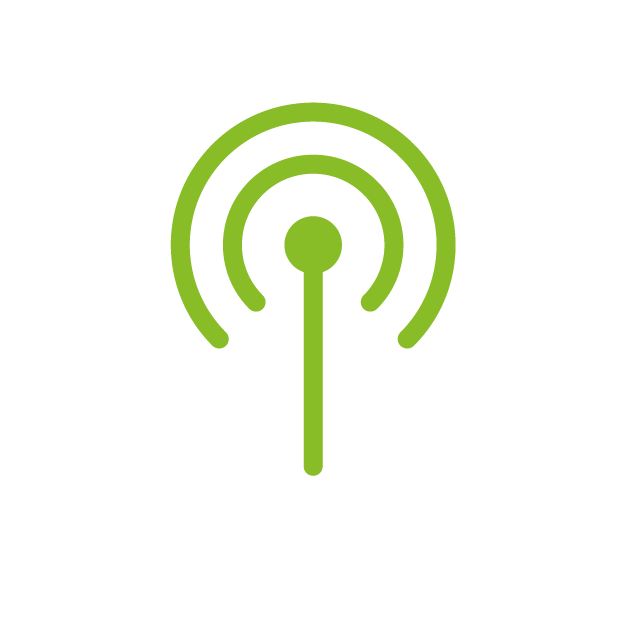 64% 45+ profile
77% live TV
31% morning viewing
“
I think I’m interested in a lot of things; I always want to know and a lot of that knowledge is gained from watching TV. I think it’s a great of way of learning about things; travel, politics, whatever it might be
Served by thought-provoking content:
“
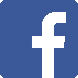 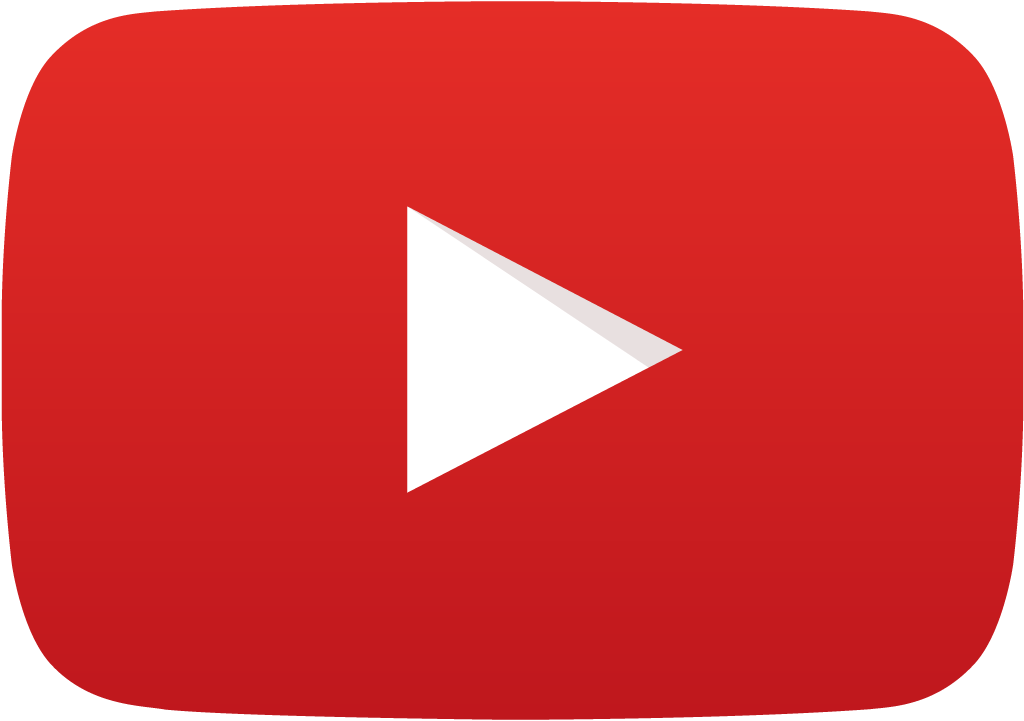 Source: The Age of Television, 2018, MTM/Thinkbox. Base: all adults (641)
[Speaker Notes: News and current affairs are the main types of content that fulfils this need, but it can also be served by wider factual content that shines a light on the world today. 

For 16-34 audiences, online video and social media platforms mean that audiences are continually connected in a more personalised way, allowing them to feel up to date without watching longer form programming (for example they can passively watch videos about social issues like bullying on Facebook or seek out football highlights on YouTube). 

However, longform TV content does still provide a distinct role for 16-34s, particularly enabling them to immerse themselves more in topics they find interesting. In this context, broadcaster VOD is valued as a destination for relevant factual programming (e.g. documentaries which tap into current issues in an accessible way).]
Experience 10% of viewing time
The need to feel part of a shared viewing experience, either by watching live or being able to participate in a wider social conversation
Desire to be part of a shared experience
Not missing out = key motivation
Content has high production values
Linear TV is first choice for large shared experiences e.g. sport, big drama
Creates talkability
Broad age appeal
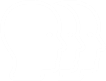 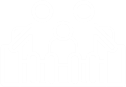 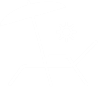 Source: The Age of Television, 2018, MTM/Thinkbox. Base: all adults (514)
[Speaker Notes: Experience - 10% of total video viewing.

The need for shared experiences is enduring and live TV can still do this better than ever.]
Experience 10% of viewing time
Source: The Age of Television, 2018, MTM/Thinkbox. Base: all adults (514), 16-34 (161)
[Speaker Notes: Live TV viewing experiences are amplified by an increasing range of additional touchpoints, which now include word of mouth, social media, online video, discussion shows and podcasts. These touch points create engagement and excitement by making audiences feel part of a mass viewing experience.

Audiences are motivated to watch live or as close to live as possible in order to be able to join the conversation and ensure that their enjoyment isn’t ruined by spoilers.

Broadcaster and subscription video on demand platforms mean that viewers can feel part of a shared experience more flexibly, although this would tend to mean catching up quickly or watching a boxset as soon after it drops as possible – otherwise the sense and value of the shared experience diminishes.]
Experience 10% of viewing time
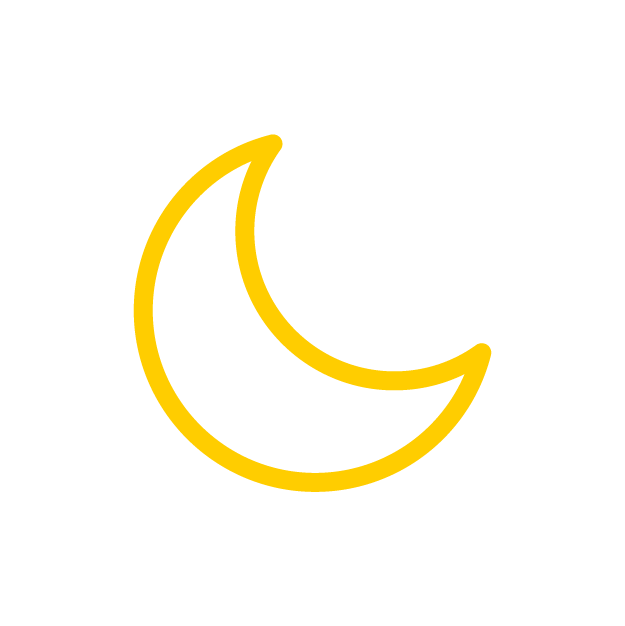 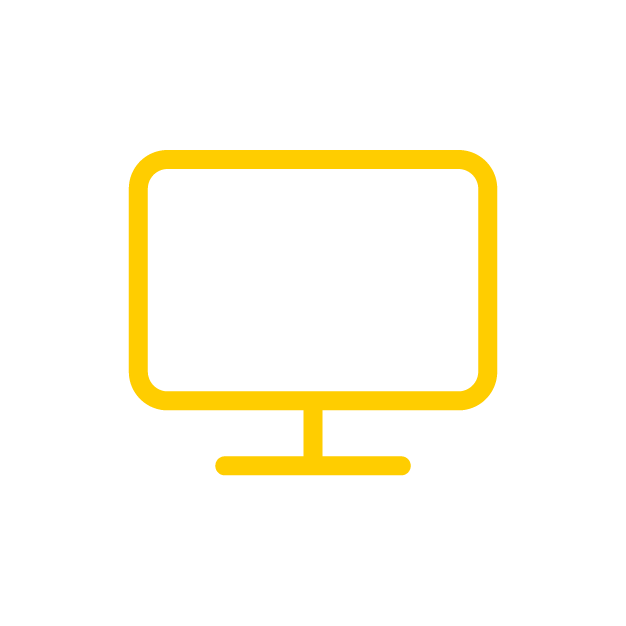 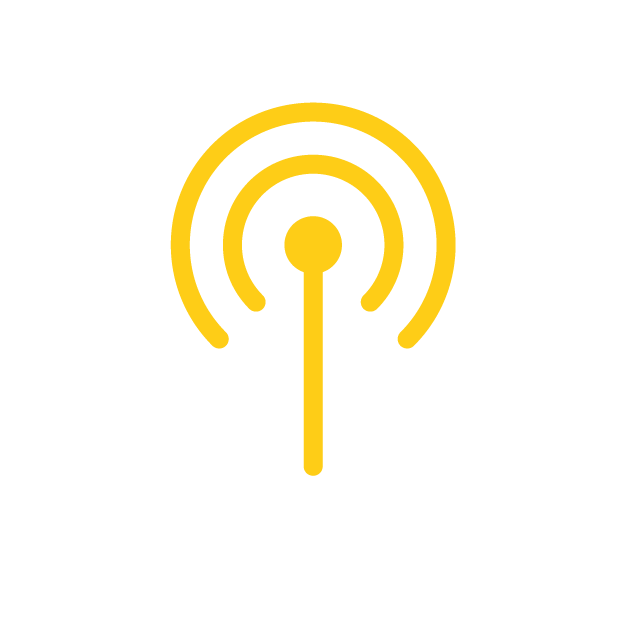 68% live TV
85% viewed on TV set
66% evening viewing
“
I think I talk about TV a lot! At the moment it’s Love Island and the World Cup. Those are our talking points in the morning, and whether that’s seeing people or over text or WhatsApp, a lot of our conversations are TV based
Served by content which drives talkability:
“
Source: The Age of Television, 2018, MTM/Thinkbox. Base: all adults (514)
[Speaker Notes: The type of content watched in this need state tends to be the biggest drama and entertainment shows, as well as live sport, big soap storylines and cultural events such as music festivals. It’s content with high production values that’s typically best viewed on a big screen and has high appeal across audiences.

For younger audiences, online platforms also play a role through video content that goes viral on a massive scale and enabling viewers to more flexibly watch clips and highlights from a music concert, football match or reality show.]
Indulge9% of viewing time
The need to pursue personal interests, hobbies and fulfil guilty pleasures
Viewers are active, engaged and relaxed
Moment is viewed as ‘my time’
Fulfils a personal viewing need
Content is long form in addition to short online video covering a huge range of topics
Niche documentaries and UK/US reality series are popular
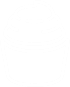 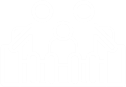 Source: The Age of Television, 2018, MTM/Thinkbox. Base: all adults (532)
[Speaker Notes: Indulge - 9% of total video viewing.

There’s an enduring need to consume content that reflects personal interests, but the increased choice and control offered by video platforms today - particularly YouTube, and also broadcaster and subscription VOD - now enables audiences to tailor this to their specific tastes to a much greater degree. This is something which younger audiences in particular have embraced.]
Indulge9% of viewing time
Source: The Age of Television, 2018, MTM/Thinkbox. Base: all adults (532), 16-34 (206)
[Speaker Notes: This need state is served by a mix of TV and online video, although notably this is more focused on online video and mobile, tablets, laptops etc. for under 44s and TV for older.]
Indulge9% of viewing time
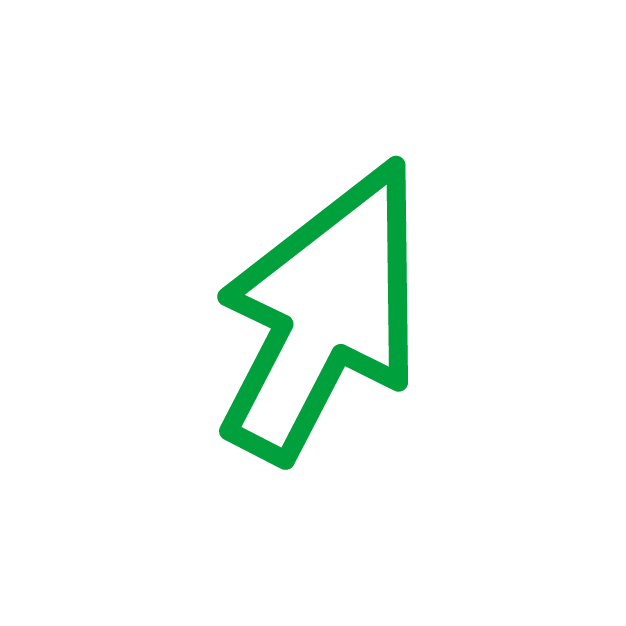 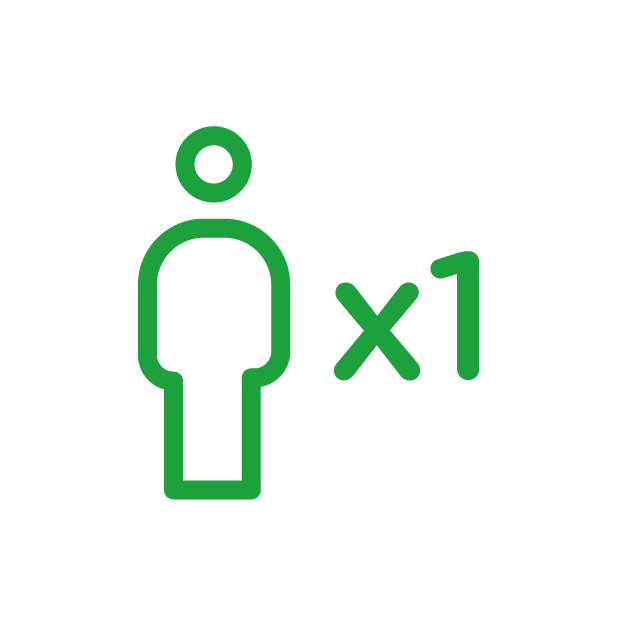 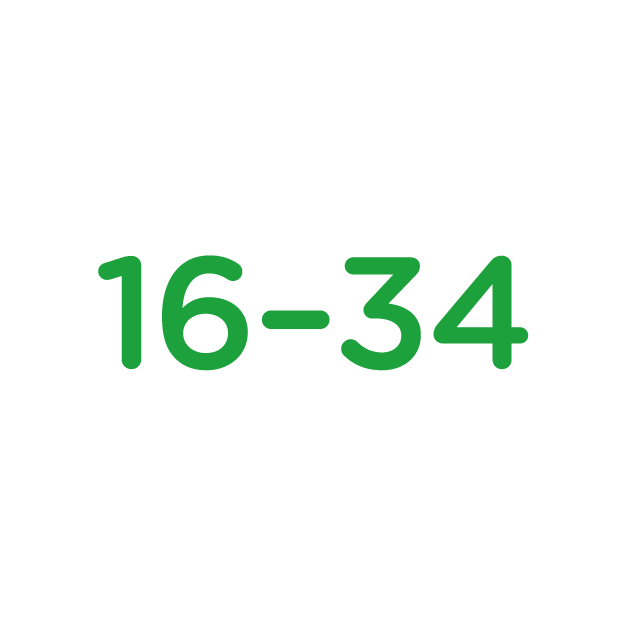 40% 16-34 profile
30% online video
60% solo viewing
“
The worst prisons in the world, like the ones in South America. I just love watching them. I used to want to be a prison officer when I was younger. I just love the inside of prison life and find it fascinating
Served by content relating to hobbies and interests:
“
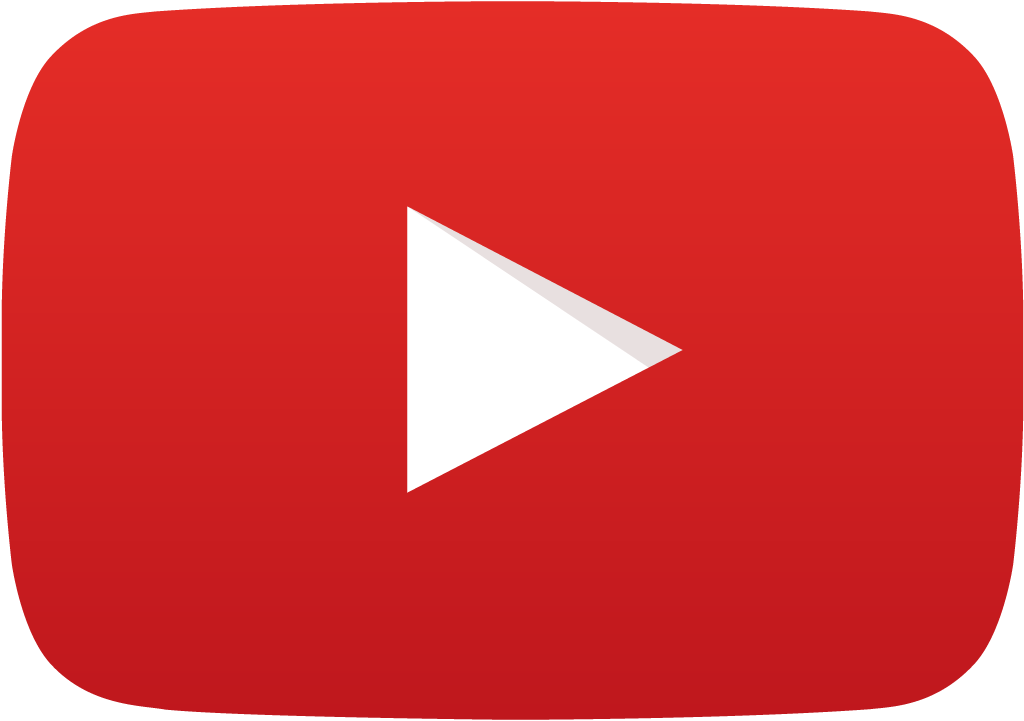 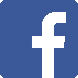 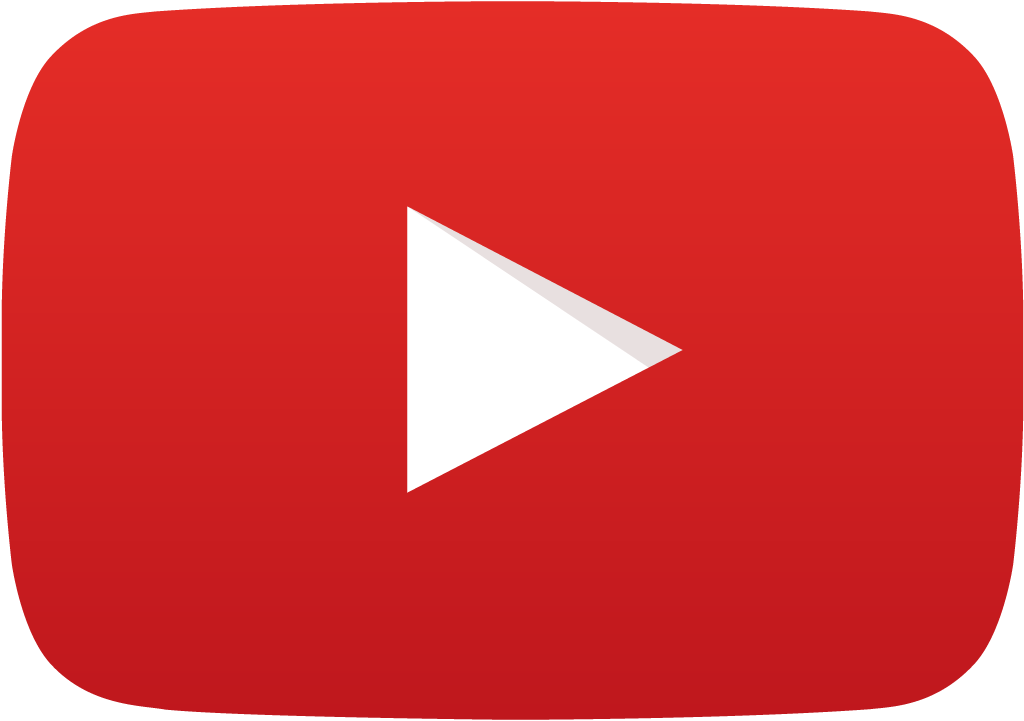 Source: The Age of Television, 2018, MTM/Thinkbox. Base: all adults (532)
[Speaker Notes: For all age groups, viewing is more likely to be alone – this is ‘my time’ and they’re engaged, relaxed and happy. 

This need state can either be about pursuing individual hobbies and passions – from history or wildlife documentaries to gaming or make-up videos – or indulging guilty pleasures, for example reality TV or looking at cute videos of puppies! 

The growth of online video has meant that personal interests can now be more easily indulged. It doesn’t have to be a strong personal passion because access is easier, whereas before you had to actively search out content on websites or in books and magazines. Whilst online video is a replacement for these sources to a degree, most people previously did nothing because it required effort – it’s now much easier to have a range of interests.

Online video has also amplified what behavioural economists describe as ‘communities of interest’ – basically weird stuff! This focuses on a wide range of areas where people derive satisfaction and pleasure and which can often cater to unusual and niche personal preferences  - from spot squeezing to unboxing to joint cracking!]
Escape 7% of viewing time
The need to lose yourself in another world and become fully immersed in highly involving and engaging content
Viewers wanting to ‘lose themselves’ in content
Content has high production values
Platform choice is driven by where content available
Volume of content and flexibility of viewing is important
British or American content
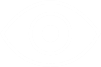 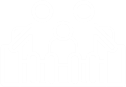 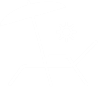 Source: The Age of Television, 2018, MTM/Thinkbox. Base: all adults (375)
[Speaker Notes: Escape - 7% of total video viewing.

The escape need state is when audiences are most engaged and are looking to lose themselves in content – there’s a sense anticipation and excitement about the viewing experience.]
Escape 7% of viewing time
Source: The Age of Television, 2018, MTM/Thinkbox. Base: all adults (375), 16-34 (118)
[Speaker Notes: Broadcaster video on demand is serving this need across ages. Audiences value the trusted ‘gatekeeper’ role of these broadcaster services.

Subscription on demand services, particularly Netflix, deliver strongly against this need state. These services enable viewers to seek out whole series to binge on and provide appealing, relevant content, particularly for younger audiences, such as Riverdale and Orange Is the New Black.

Specific platform choice is determined by the availability of content, which can push certain services to top of choice hierarchy until a series is completed. This means that engagement with services like Netflix can by erratic or cyclical - becoming first choice when viewers are into a series, but then falling back down the hierarchy when they’ve finished.]
Escape 7% of viewing time
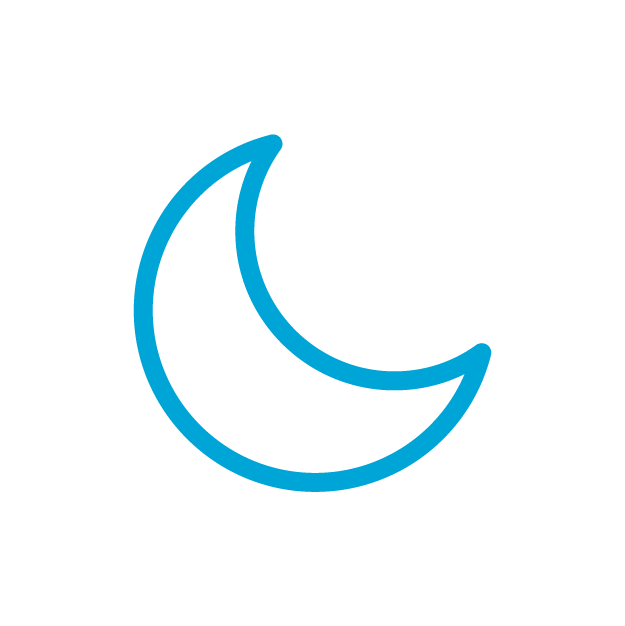 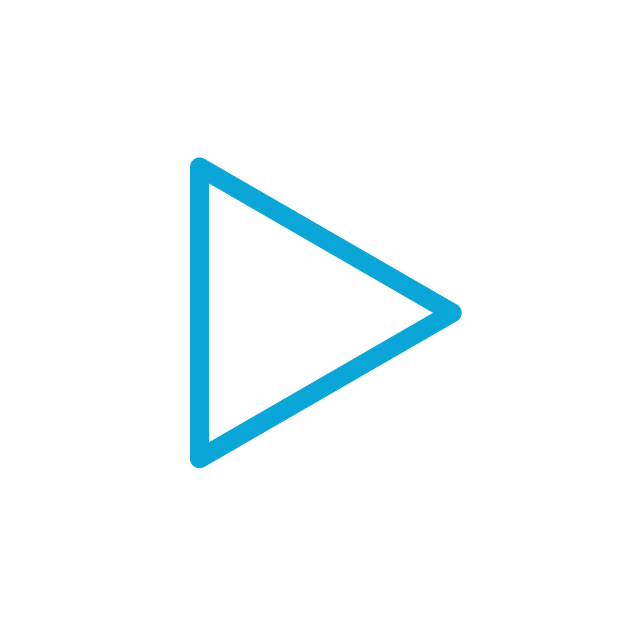 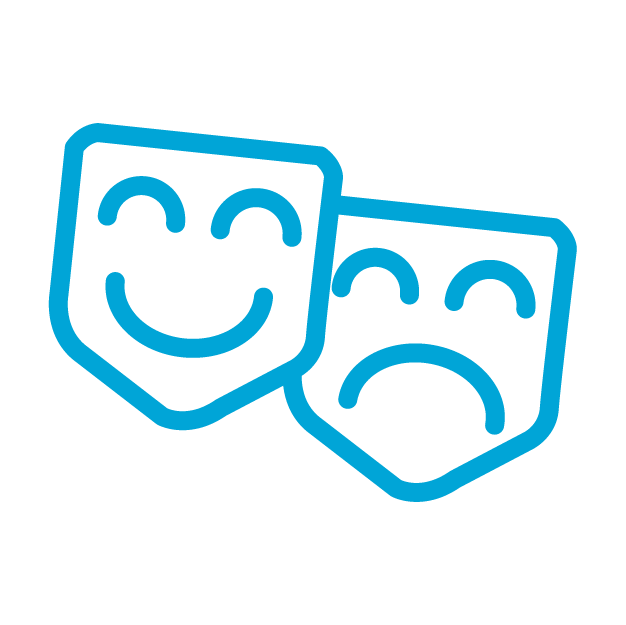 32% On-demand
38% Drama
68% evening viewing
“
With The Sinner I was just gripped from start to finish, watching one after another. I was going to bed at 1am and then 3am the next night. There were so many twists and turns, it really had me!
Served by high quality drama:
“
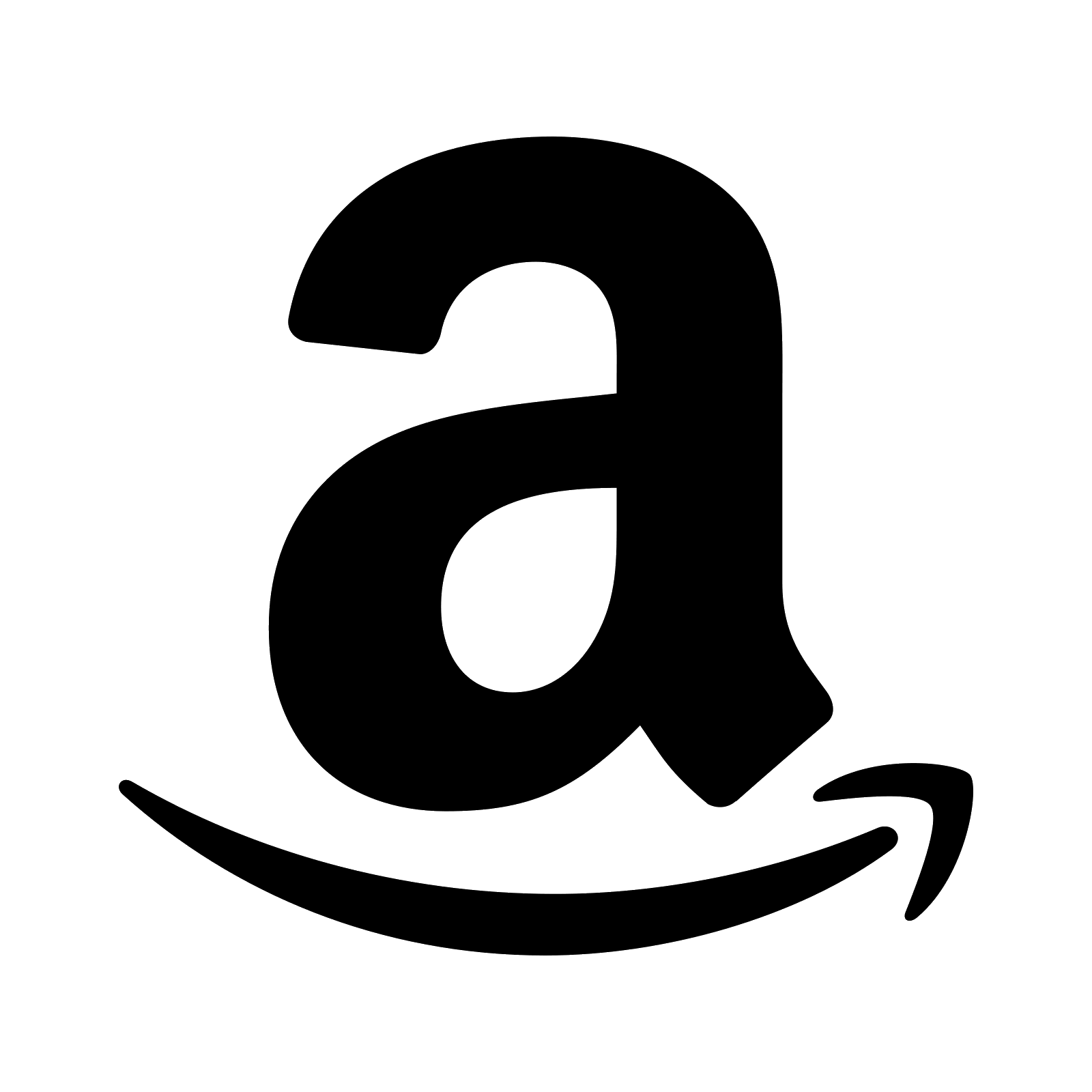 Source: The Age of Television, 2018, MTM/Thinkbox. Base: all adults (375)
[Speaker Notes: Content is heavily focused on drama, but can also include films and documentaries, and is characterised by high production values, high proﬁle talent and involving storylines.

It can be newer or older series – being of the moment is less of a factor here, it’s more about personal engagement and appeal. The volume of content and the flexibility of viewing are also important, which is where boxsets come into play.]
Do2% of viewing time
The need to find useful information that can be practically applied to any area of life
Focussed and task/ goal-orientated
Often met through short-form video content
YouTube is ﬁrst destination for many
Production values and quality less important
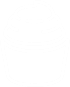 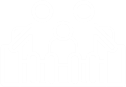 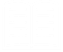 Source: The Age of Television, 2018, MTM/Thinkbox. Base: all adults (136)
[Speaker Notes: Do - 2% of total video viewing.

The need to find useful information that can be practically applied to any area of life.

The availability and accessibility of online video providing information and guidance to help with any task – particularly on YouTube - means that it now provides a more functional role for audiences.]
Do2% of viewing time
Source: The Age of Television, 2018, MTM/Thinkbox. Base: all adults (136), 16-34 (53)
[Speaker Notes: The ‘Do’ need state is most heavily focused on online video across all audiences (accounting for over half of all viewing), although TV programmes can still be seen as providing practical guidance – for example in areas like food and DIY.]
Do2% of viewing time
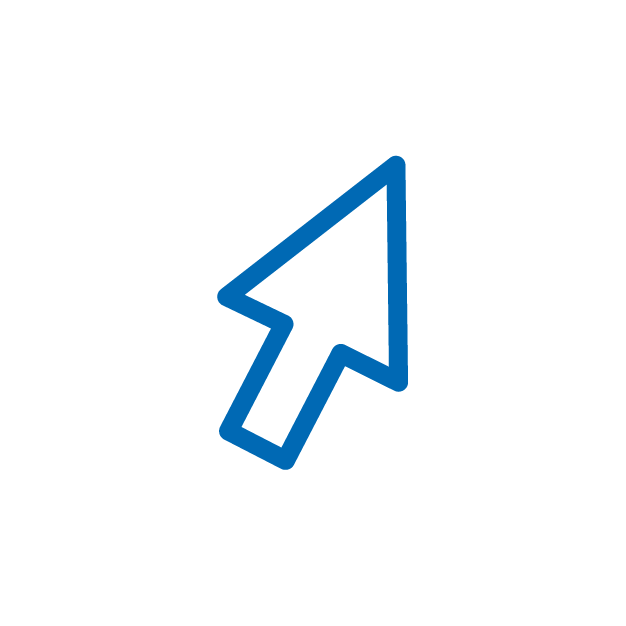 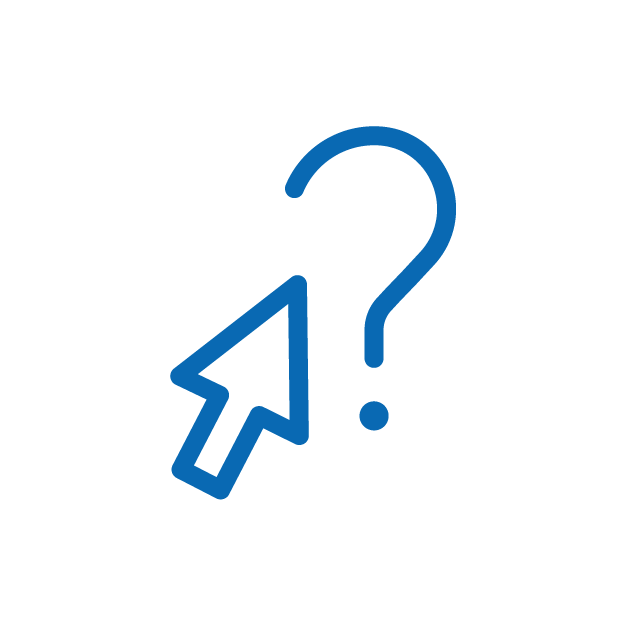 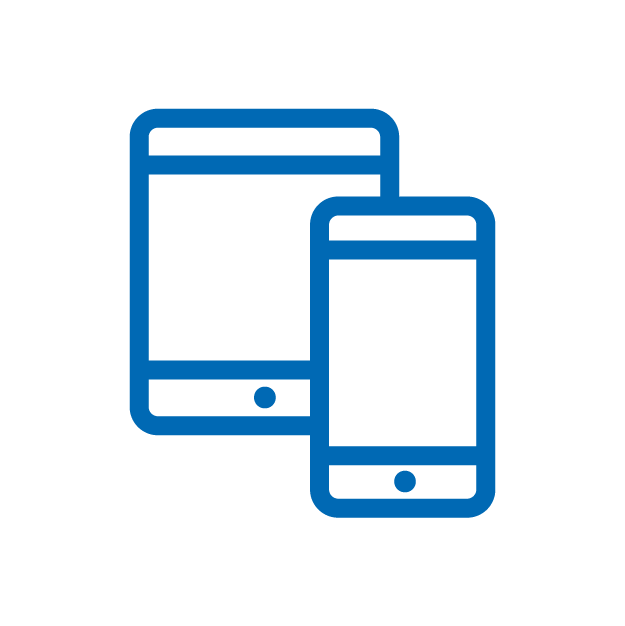 56% online video
69% watched on device
54% how-to videos
“
If you need to know how to do something, being able to see someone doing it is something new that wasn’t available before…I don’t have to wait for a broadcaster to produce it, I can find it myself.
Served by instructional/ how-to videos:
“
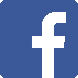 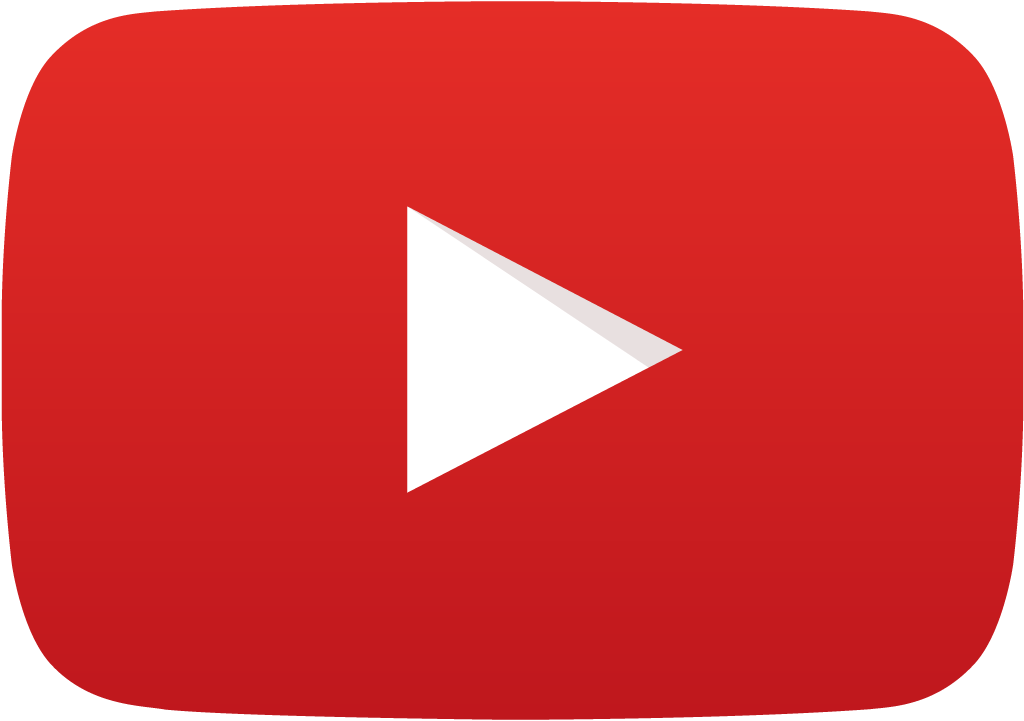 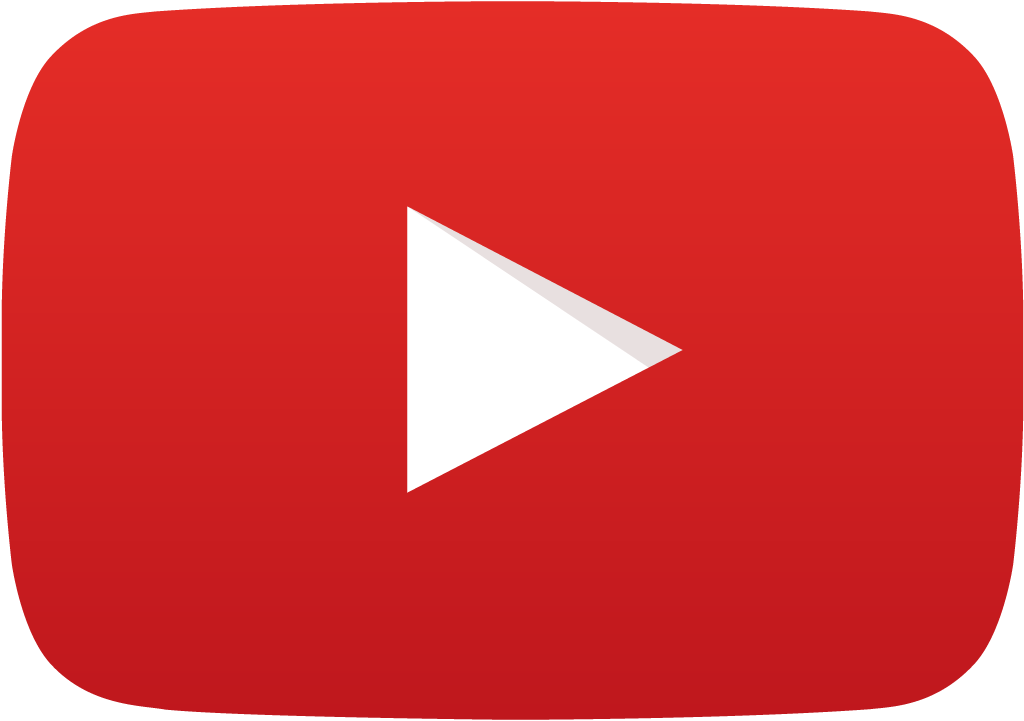 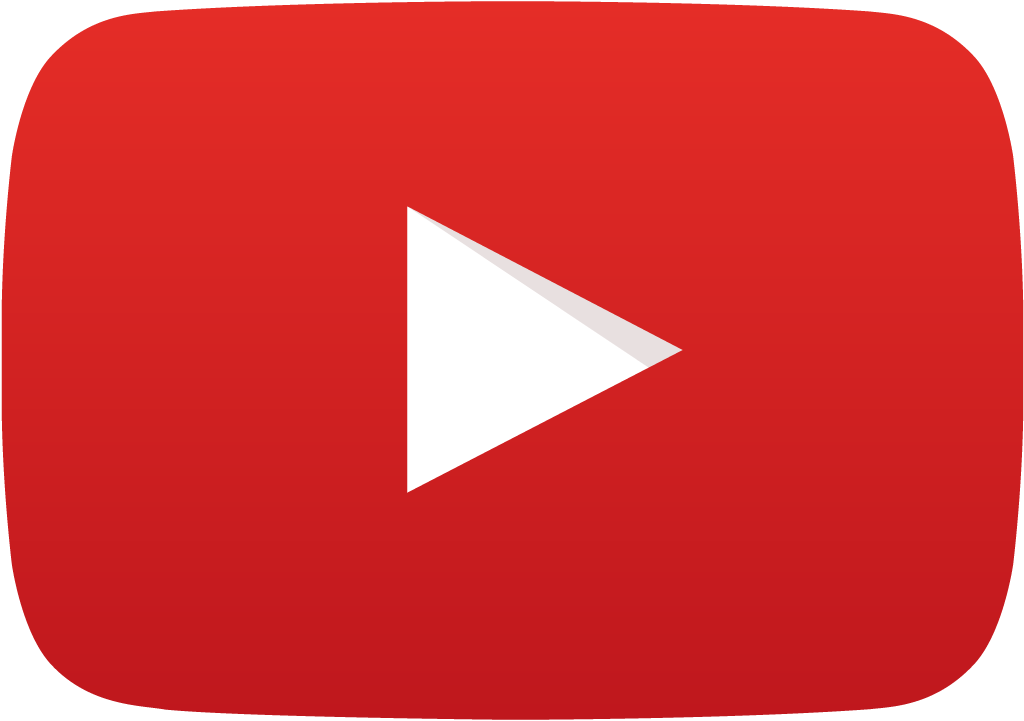 Source: The Age of Television, 2018, MTM/Thinkbox. Base: all adults (136)
[Speaker Notes: Content focuses on instructional and ‘how-to’ videos covering a huge variety of everyday tasks - from changing a tyre to doing a sit-up to following a recipe to help with coursework.

Unlike with other online video consumption, channel subscriptions and personalised recommendations are less relevant, as users are task focused and goal-orientated. Whether searching on YouTube or through a general internet search, they’ll click on the most relevant looking video and production values are much less important.

Whilst TV can fulfil this need, other information sources such as reference books, instruction manuals and cookbooks have mostly been replaced by online video. 

The nature of TV shows that provide more practical information have also evolved, with more hybrid formats and focus on entertainment (e.g. Great British Bake Off or Travel Man). This is reflected in the research finding that when TV is delivering on the ‘do’ need state it tends to be secondary and in addition to another need being served, rather than the primary motivation for viewing.]
Device viewing & life-stage
Live TV viewing is driven by need to keep in touch and experience viewing with others
Source: The Age of Television, 2018, MTM/Thinkbox. Base: all adults (53 – 1,531)
[Speaker Notes: This study showed that live TV delivers across the widest range of need states, particularly in terms of helping people stay in touch, or spend time together. 

Live TV also excels at providing a mass shared viewing experience, with more than two thirds of time spent in the experience need state being served by live TV]
The need to immerse ourselves in content to ‘escape’ drives on-demand viewing
Source: The Age of Television, 2018, MTM/Thinkbox. Base: all adults (53 – 1,531)
[Speaker Notes: On-demand video – from subscription services and British broadcasters – plays a significant role when it comes to helping audiences escape by immersing themselves in content.

Collectively, around a third of time spent in the escape need state is with playback TV, broadcaster or subscription on demand.]
Viewing for practical tasks, or to distract ourselves, has high online video usage
Source: The Age of Television, 2018, MTM/Thinkbox. Base: all adults (53 – 1,531)
[Speaker Notes: We observed the role of online platforms when it comes to delivering against the need for distraction or useful information.

When audiences want practical information from video, they are most likely to turn to online platforms – more than half of the time spent in the ‘do’ need state is with online services like YouTube.]
Almost a third of 16-24’s viewing is in the ‘distract’ need state
Source: The Age of Television, 2018, MTM/Thinkbox. Base: see notes
[Speaker Notes: Whilst many needs are consistent across life stage the need for distraction which is heavily served by online video, declines with age.

In contrast the need to stay ‘In touch’ through news and current affairs, which is served by online video for younger audiences and TV for older audiences, increases.

Whilst we would anticipate that some of the cohort behaviours of younger audiences will endure as they age – for example, video consumed on mobiles playing a significant role in their news consumption - there’s also evidence that life-stage related factors will impact on future behaviour.

Base: 
16-24 (908), 25-34 (1082), 35-44 (996), 45-54 (919), 55-64 (898), 65+ (907)]